CAROLINE PANIA
Titre du poste
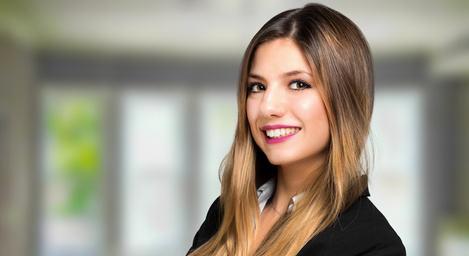 CONTACT
01 02 03 0 4 05 
mail@monemail.com
17 rue de la Réussite 75012 Paris
PROFIL
Anglais        Allemand        Espangol
Lorem ipsum
Dolor et sit amet
Consecteur adiplicing
Sed do dolore magma
Tellus in hac
Dictum dolor sit
Traditional Drawing 
Photography
Research and Dev.
Copywriting
Digital Marketing
Time Management
QUALITES
COMPETENCES
LANGUES
EXPERIENCES PRO.
FORMATION
Lorem ipsum dolor sit amet, consectetur adipiscing elit, sed do eiusmod tempor incididunt ut labore et dolore magna aliqua. Tellus in hac habitasse platea dictumst vestibulum.
2016 – Auj : Titre du poste - Entreprise
Lorem ipsum dolor sit amet, consectetur adipiscing elit, sed do eiusmod tempor incididunt ut labore et dolore magna aliqua. 
Tellus in hac habitasse platea dictumst vestibulum. Turpis massa tincidunt dui ut ornare.
Id leo in vitae turpis massa sed elementum tempus egestas. Eget magna fermentum iaculis eu.
2016 – Auj : Titre du poste - Entreprise
Lorem ipsum dolor sit amet, consectetur adipiscing elit, sed do eiusmod tempor incididunt ut labore et dolore magna aliqua. 
Tellus in hac habitasse platea dictumst vestibulum. Turpis massa tincidunt dui ut ornare.
Id leo in vitae turpis massa sed elementum tempus egestas. Eget magna fermentum iaculis eu.
2016 – Auj : Titre du poste - Entreprise
Lorem ipsum dolor sit amet, consectetur adipiscing elit, sed do eiusmod tempor incididunt ut labore et dolore magna aliqua. 
Tellus in hac habitasse platea dictumst vestibulum. Turpis massa tincidunt dui ut ornare.
Id leo in vitae turpis massa sed elementum tempus egestas. Eget magna fermentum iaculis eu.
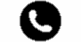 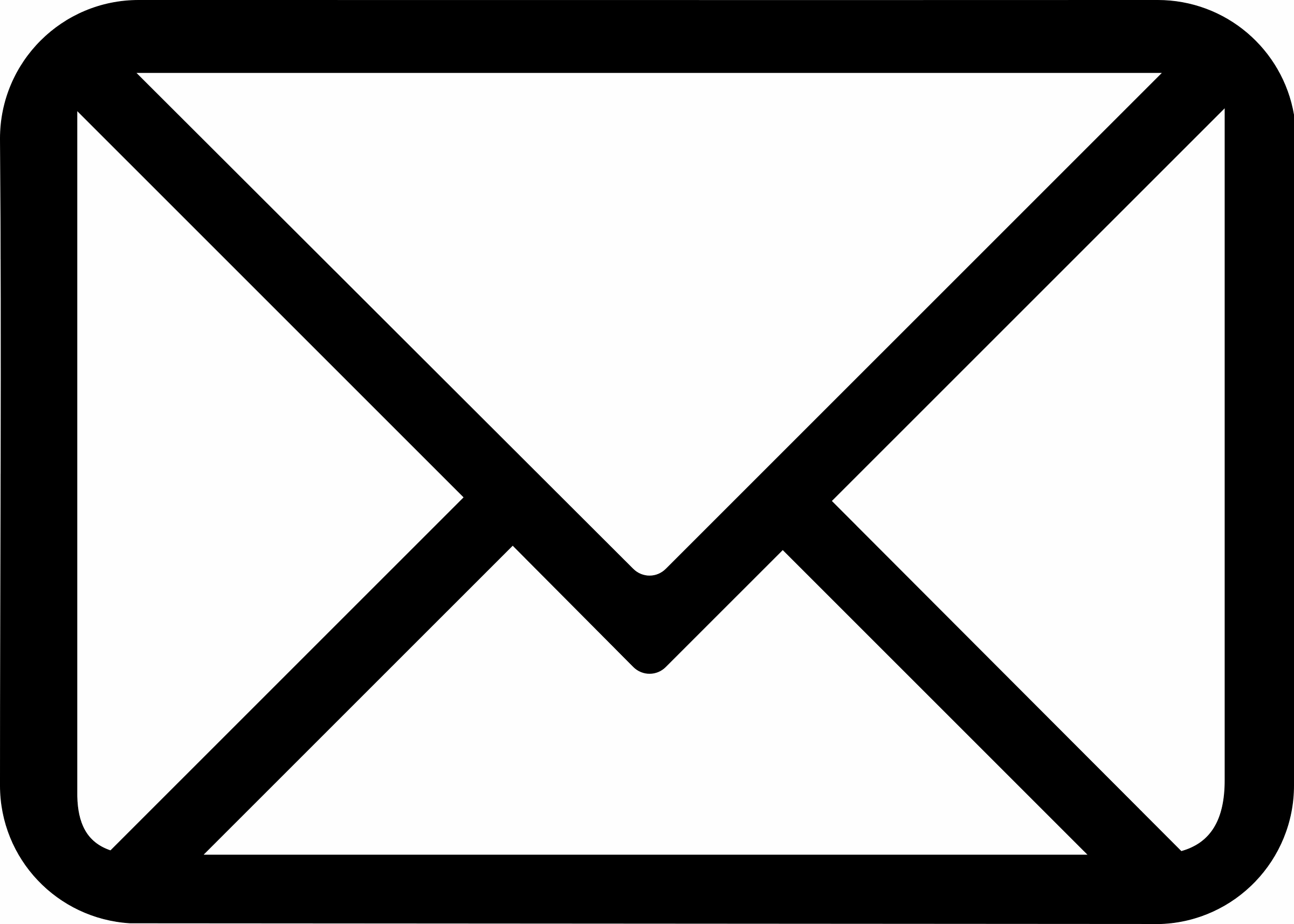 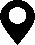 2026 – Titre du diplôme 
Université - Ville
2026 – Titre du diplôme 
Université - Ville
2026 – Titre du diplôme 
Université - Ville
Cher(e) Candidat(e)

Merci d'avoir téléchargé ce modèle sur notre site. Nous espérons qu'il vous aidera à mettre en valeur votre CV.

---------------------------------------------------------------------------------------

Besoin de conseils pour rédiger votre CV ou vous préparer pour l’entretien d’embauche ? Consultez nos articles :

- Le titre du CV : guide pratique + 30 exemples
- Comment mettre en valeur son expérience professionnelle ?
- Rédiger une accroche de CV percutante + 9 exemples
- Les 7 points clés d'un CV réussi
- Personnalisez votre CV avec des icônes gratuites
- Bien préparer son entretien 

Nous proposons également plusieurs centaines d'exemples de lettres de motivation classées par métier et des modèles pour les mettre en forme.

- 1200 exemples de lettres de motivation 
- Les modèles de courrier
- Tous nos conseils pour rédiger une lettre efficace 


Nous vous souhaitons bonne chance dans vos recherches et vos entretiens  


Enfin, rappelez-vous qu'une bonne candidature est une candidature personnalisée ! Prenez donc le temps de la rédiger avec soin car elle décrit votre parcours professionnel et votre personnalité. 








----------------
Copyright : Les contenus diffusés sur notre site (modèles de CV, modèles de lettre, articles ...) sont la propriété de creeruncv.com. Leur utilisation est limitée à un usage strictement personnel. Il est interdit de les diffuser ou redistribuer sans notre accord. Contenus déposés dans 180 pays devant huissier. Reproduction strictement interdite, même partielle. Limité à un usage strictement personnel. Disclaimer : Les modèles disponibles sur notre site fournis "en l'état" et sans garantie.

Créeruncv.com est un site gratuit.